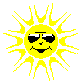 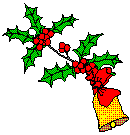 TOÁN
LỚP 3
TUẦN 4
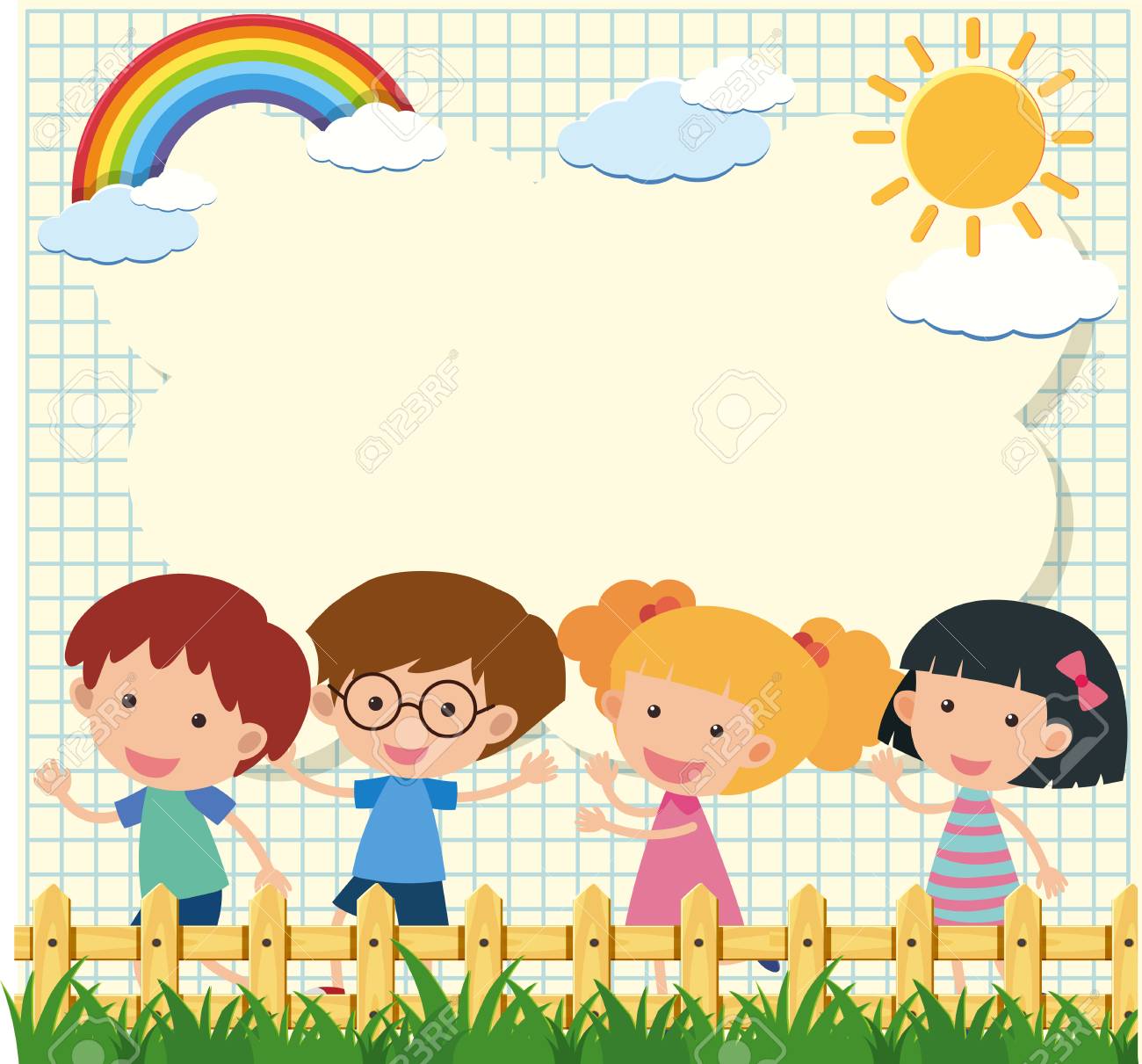 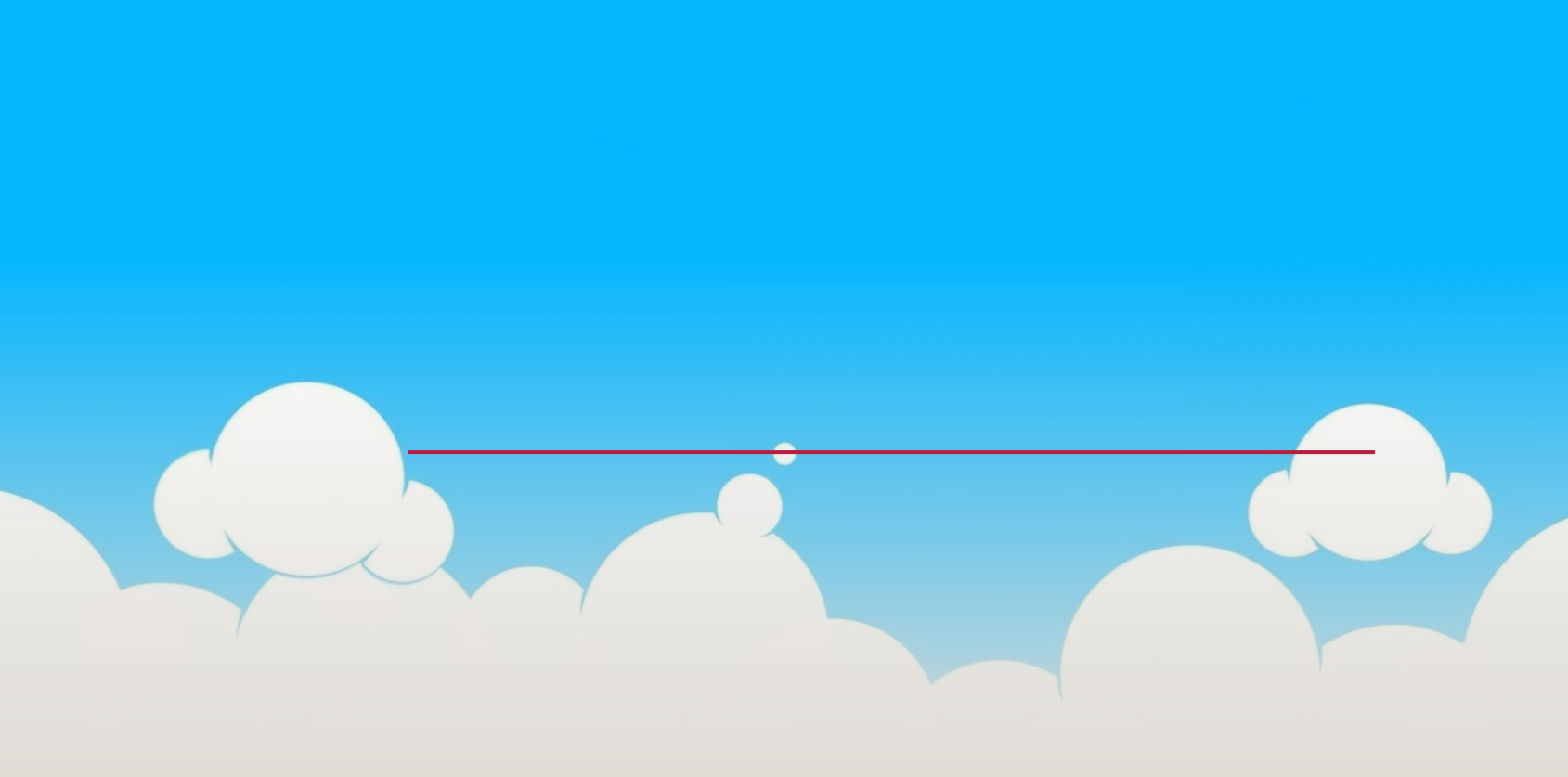 TRÒ CHƠI
KHỞI ĐỘNG
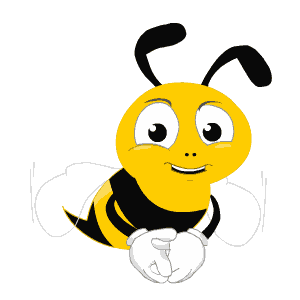 đi
tìm
Ong
mật
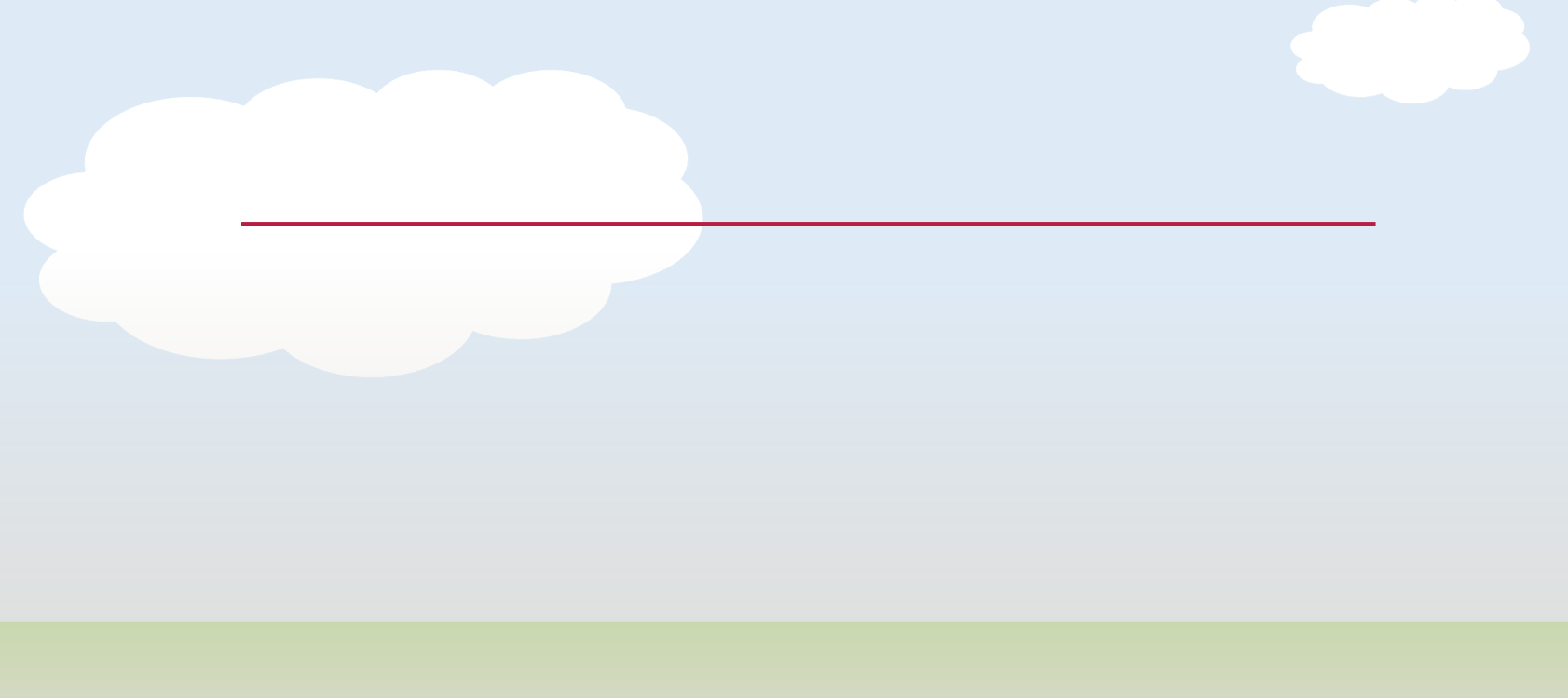 Câu 1:    Mỗi lọ cắm 6 bông hoa. Hỏi 3 lọ như thế cắm được bao nhiêu bông hoa?
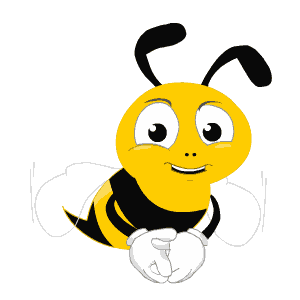 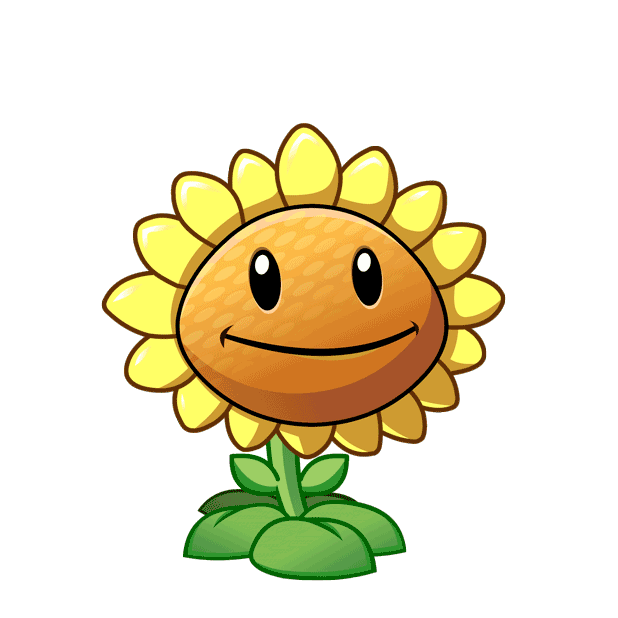 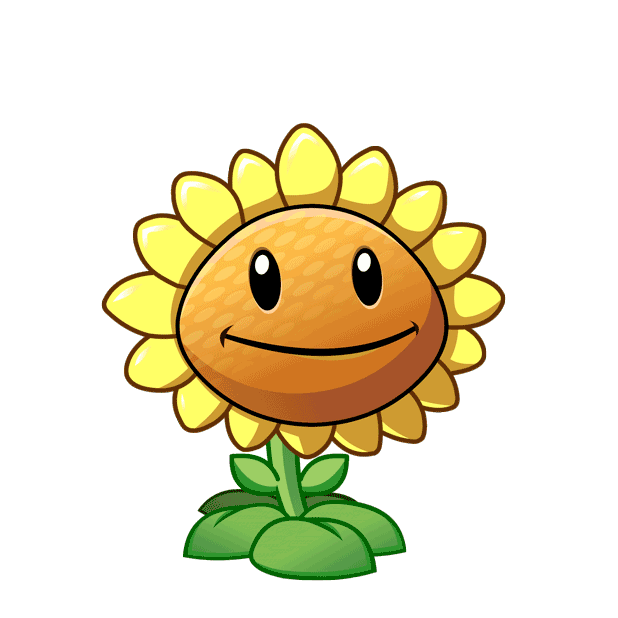 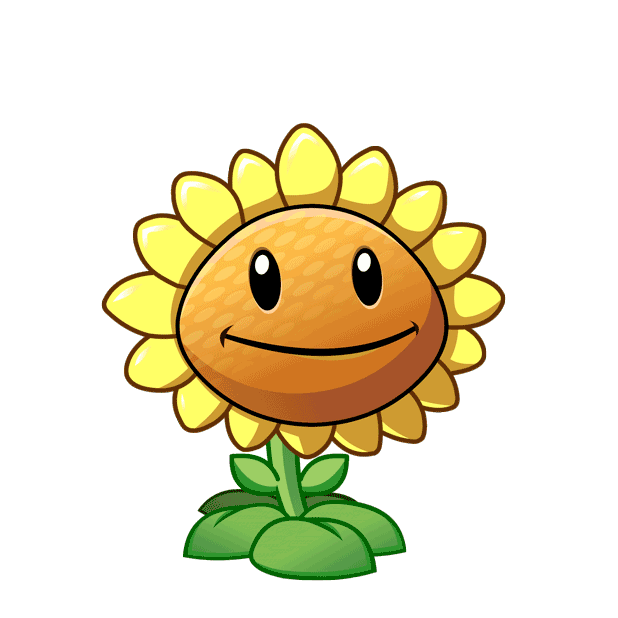 A. 18
B. 9
C. 3
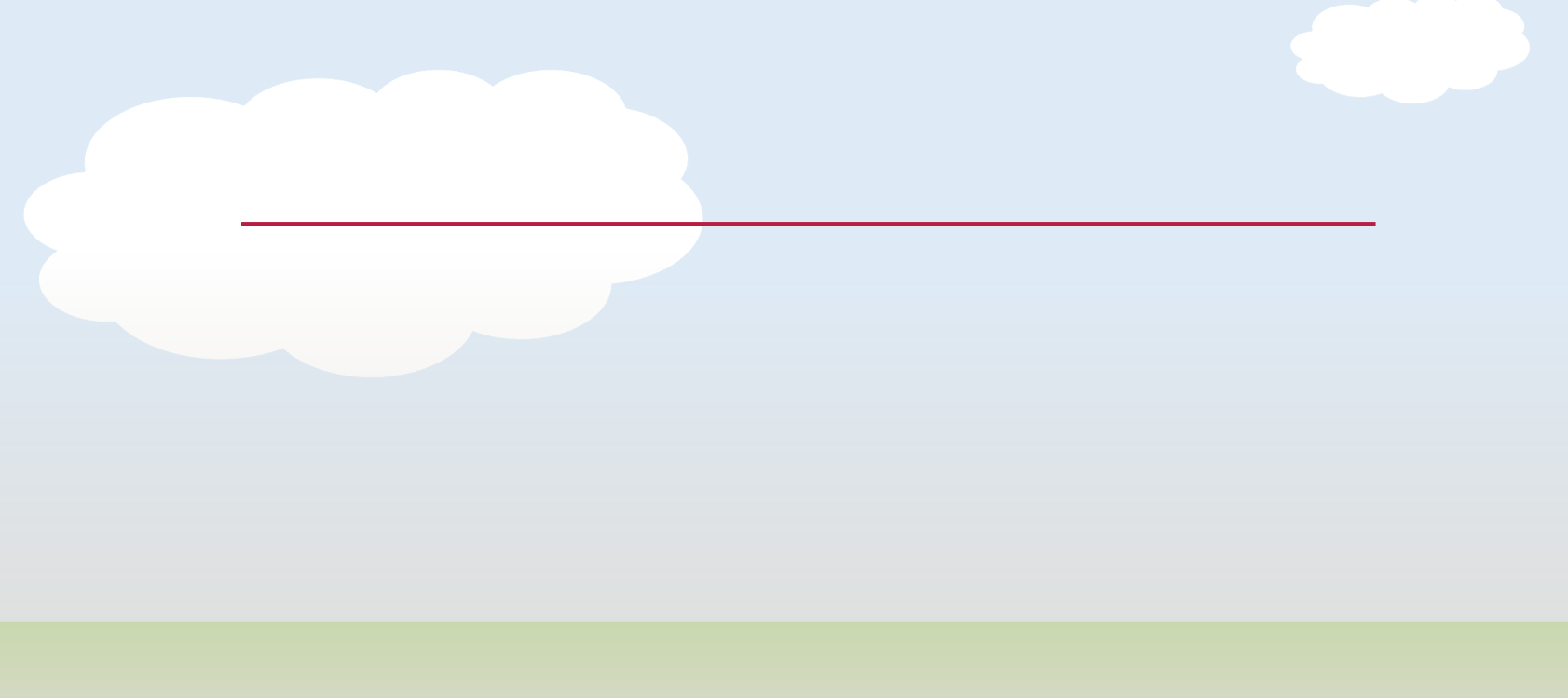 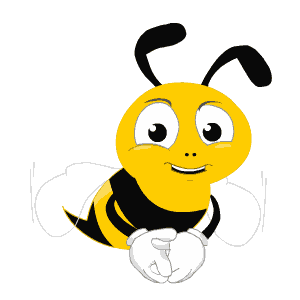 Câu 2:      6 x 6 + 6 = ?
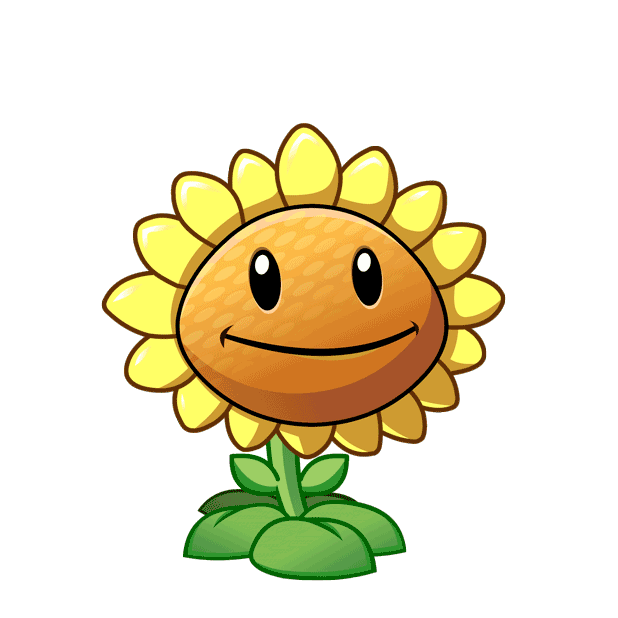 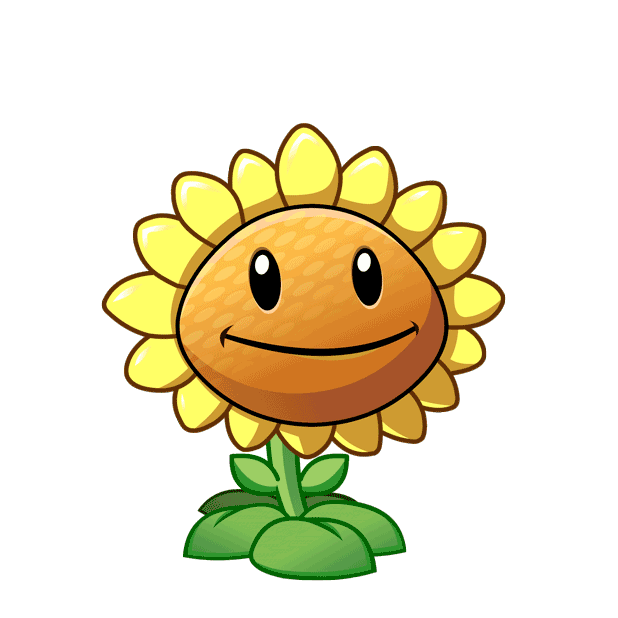 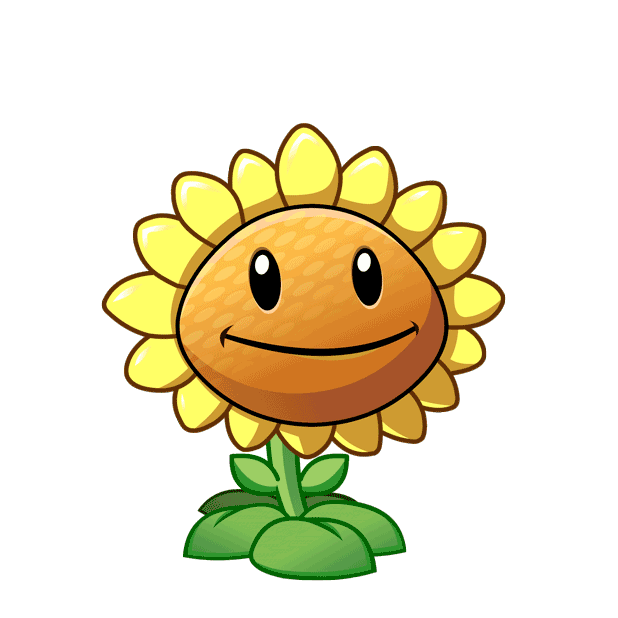 D. 42
B. 18
C. 36
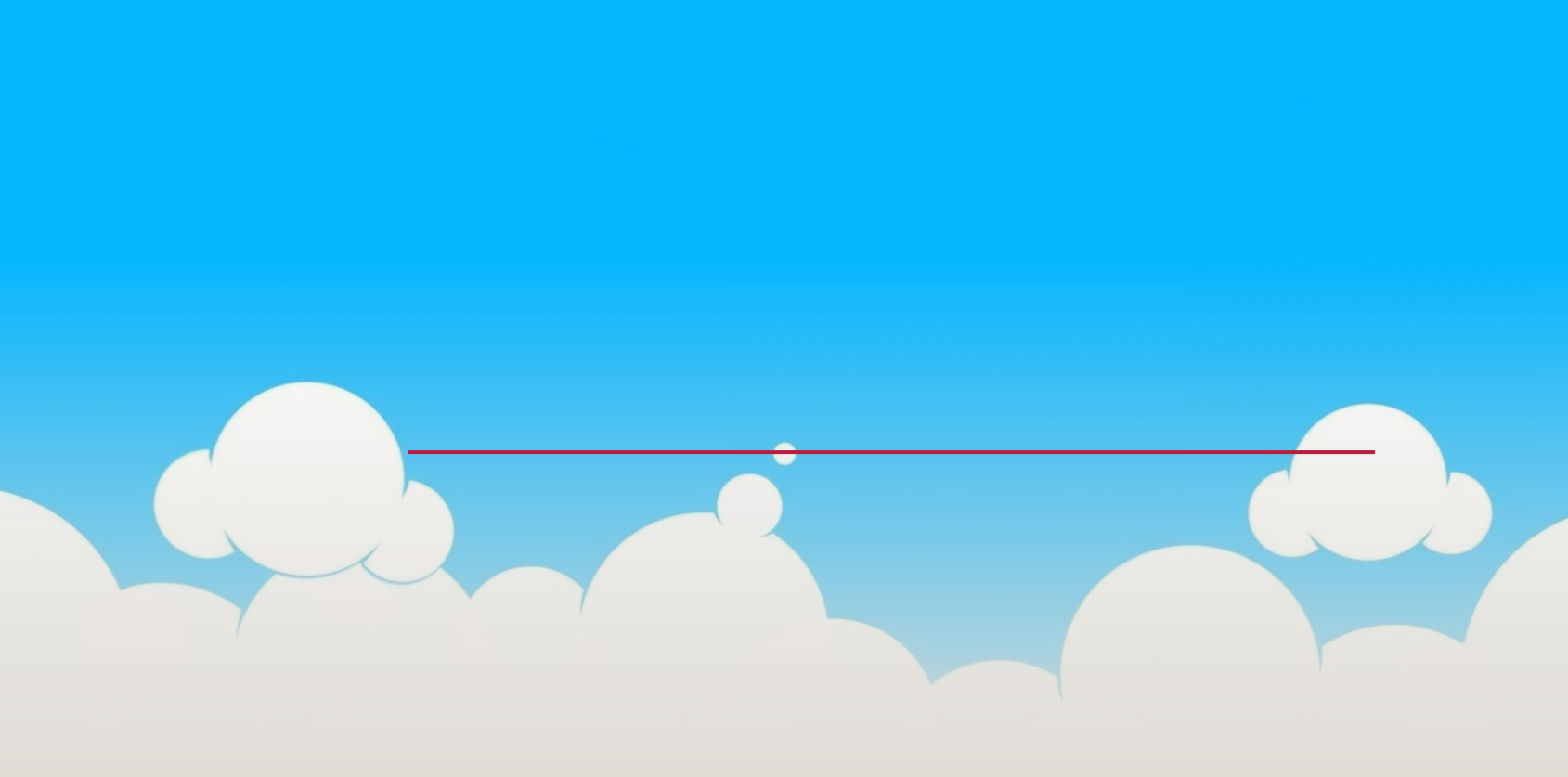 Bạn
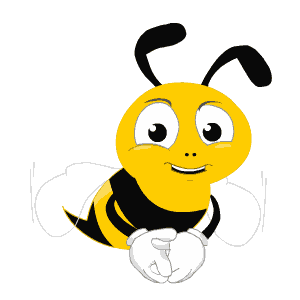 Học
Các
Tốt
Lắm
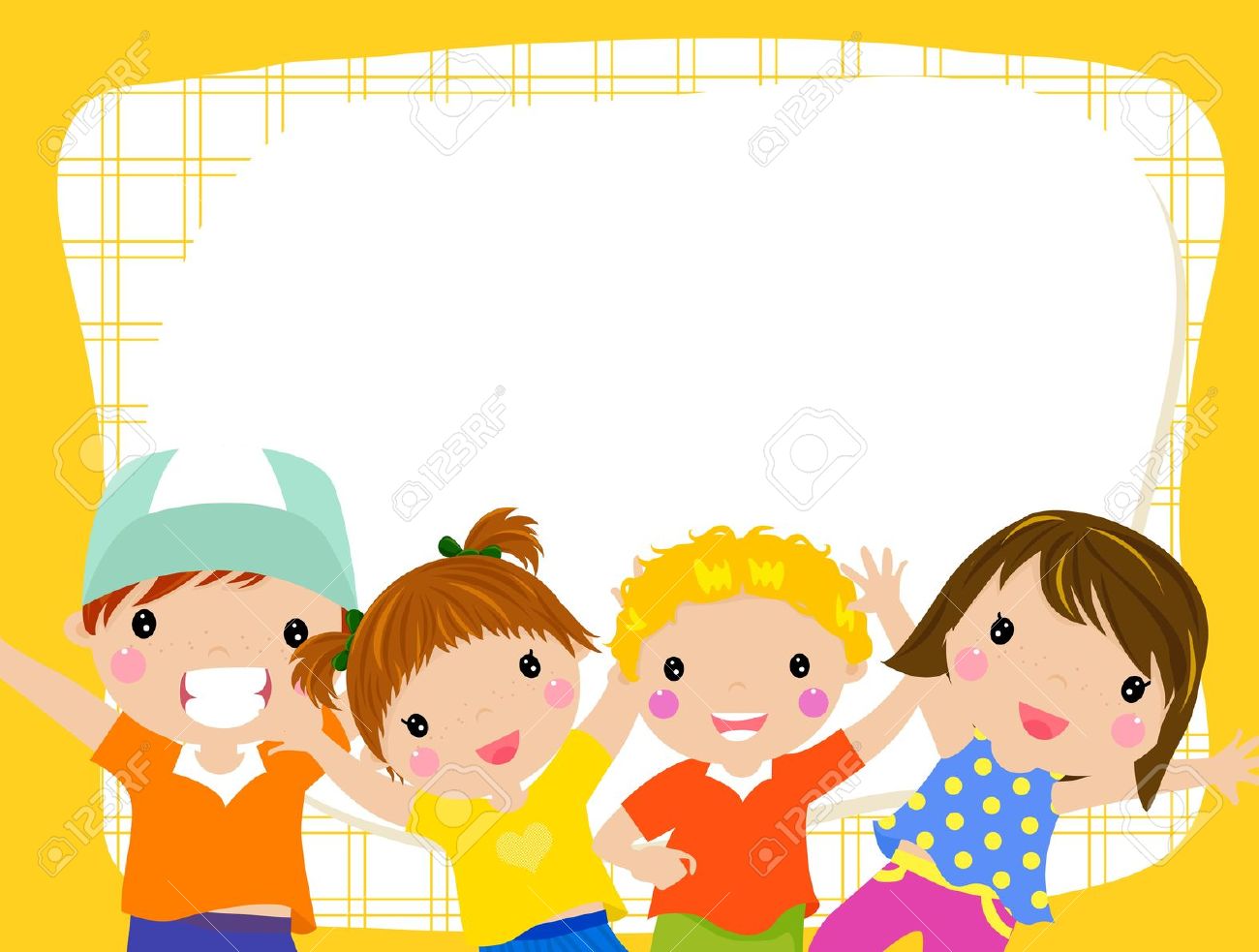 Bài:
Nhân số có hai chữ số với số có một chữ số
(không nhớ)
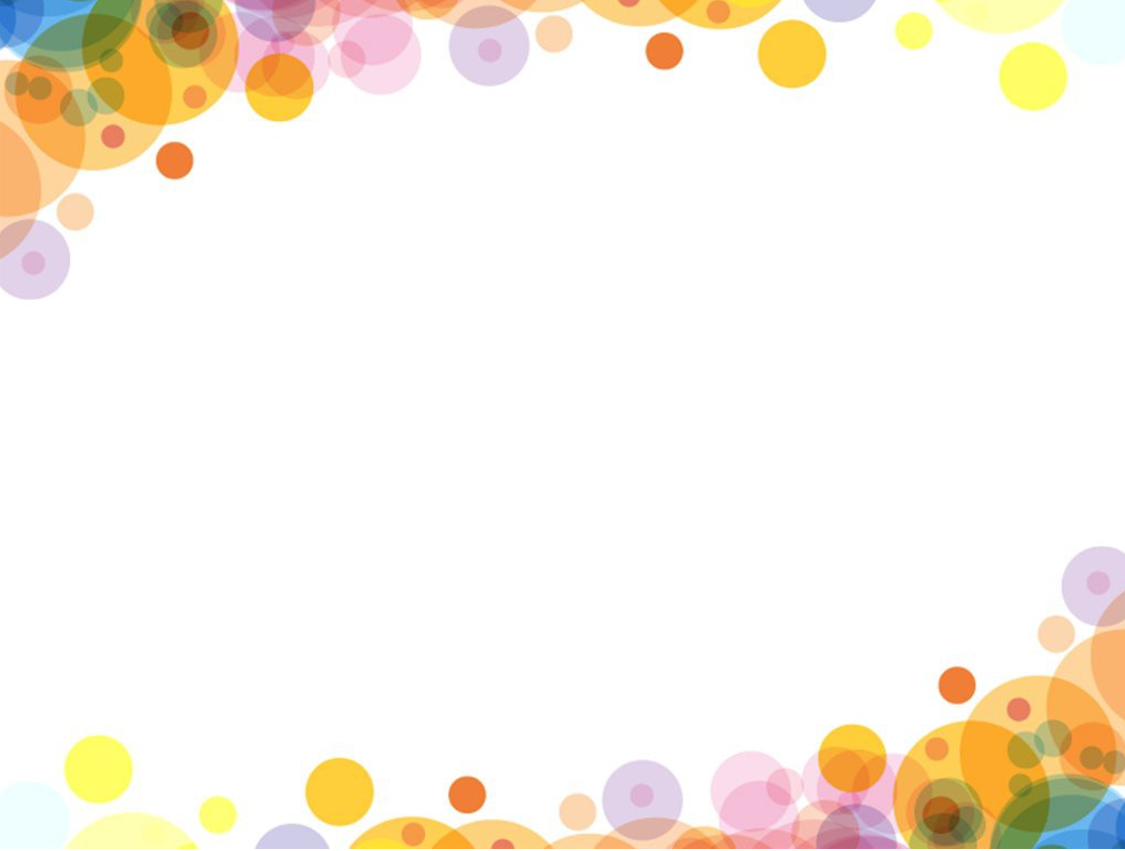 Nội dung bài học:
1/
Quy tắc nhân số có hai chữ số với số có một chữ số (không nhớ).
2/
Bài tập vận dụng.
1/ Quy tắc nhân số có hai chữ số với số có một chữ số (không nhớ).
Ví dụ :
3 nhân 2 bằng 6, viết 6.
?
12 x 3 =
12
x
3 nhân 1 bằng 3, viết 3.
= 12 + 12  + 12
3
3
12 + 12
+ 12
6
3
=
24
=
36
Vậy:
12 x 3 =
36
Quy tắc nhân số có hai chữ số với số có một chữ số (không nhớ):
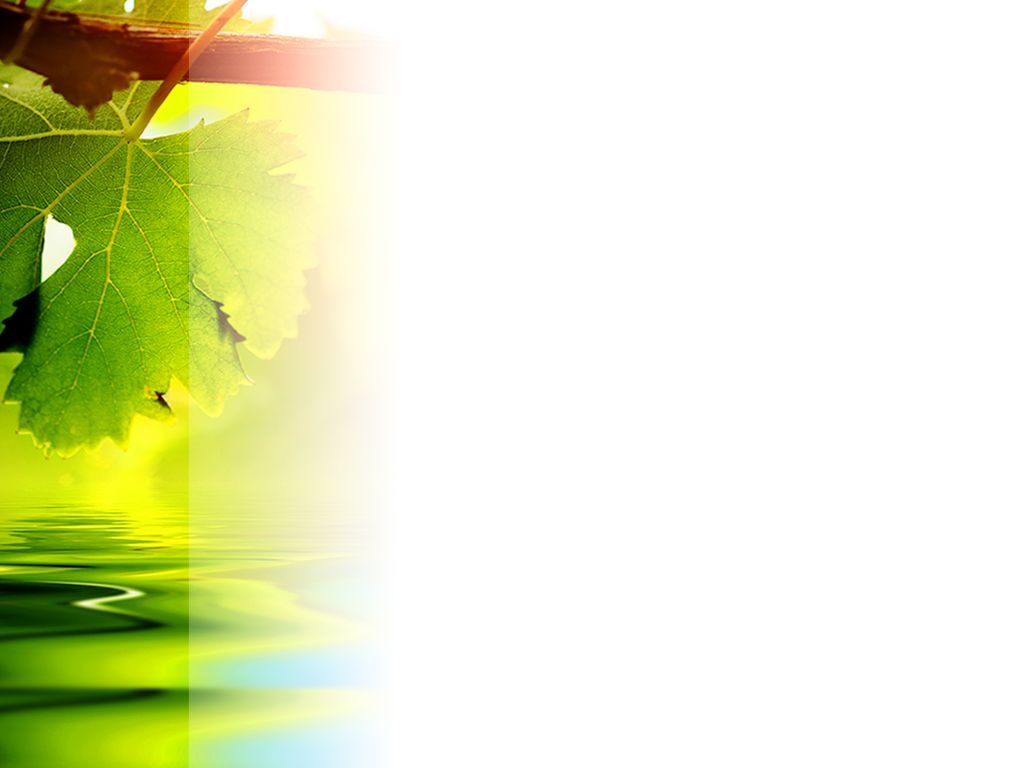 Bước 1: Đặt tính:
Đặt tính theo cột dọc,
viết thừa số có một chữ số dưới thừa số có hai chữ số,
sao cho các chữ số cùng hàng phải thẳng cột với nhau.
Bước 2: Tính:
Thực hiện tính:
Nhân từ phải sang trái,
nhân thừa số thứ hai với từng chữ số của thừa số thứ nhất.
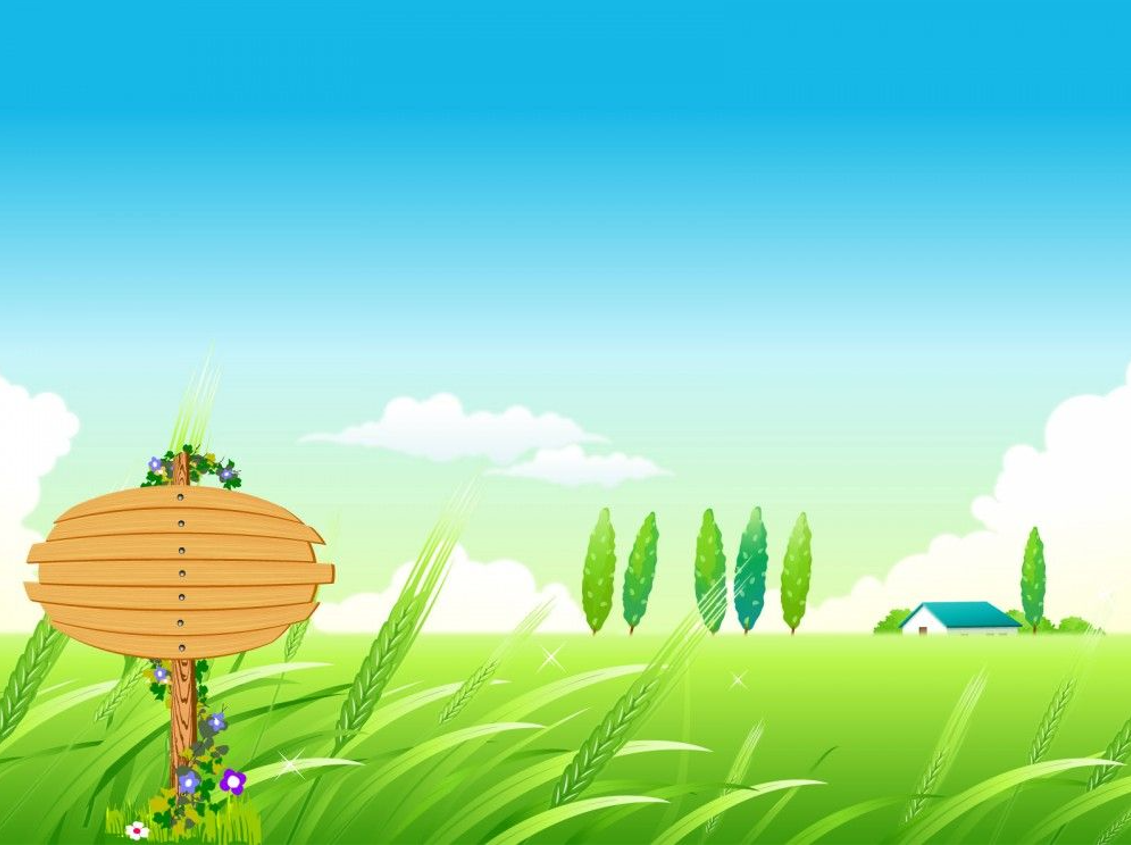 Tính:
Bài 1/21:
2/ THỰC HÀNH:
33
22
20
1 1
24
x
x
x
x
x
3
4
4
5
2
8
4
8
8
5
5
0
8
9
9
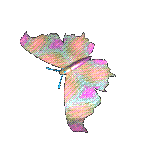 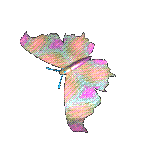 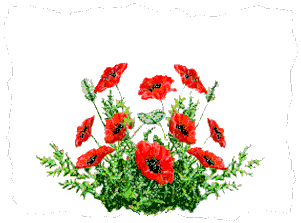 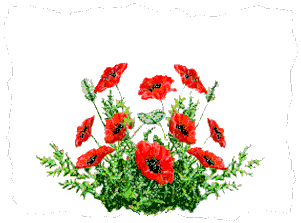 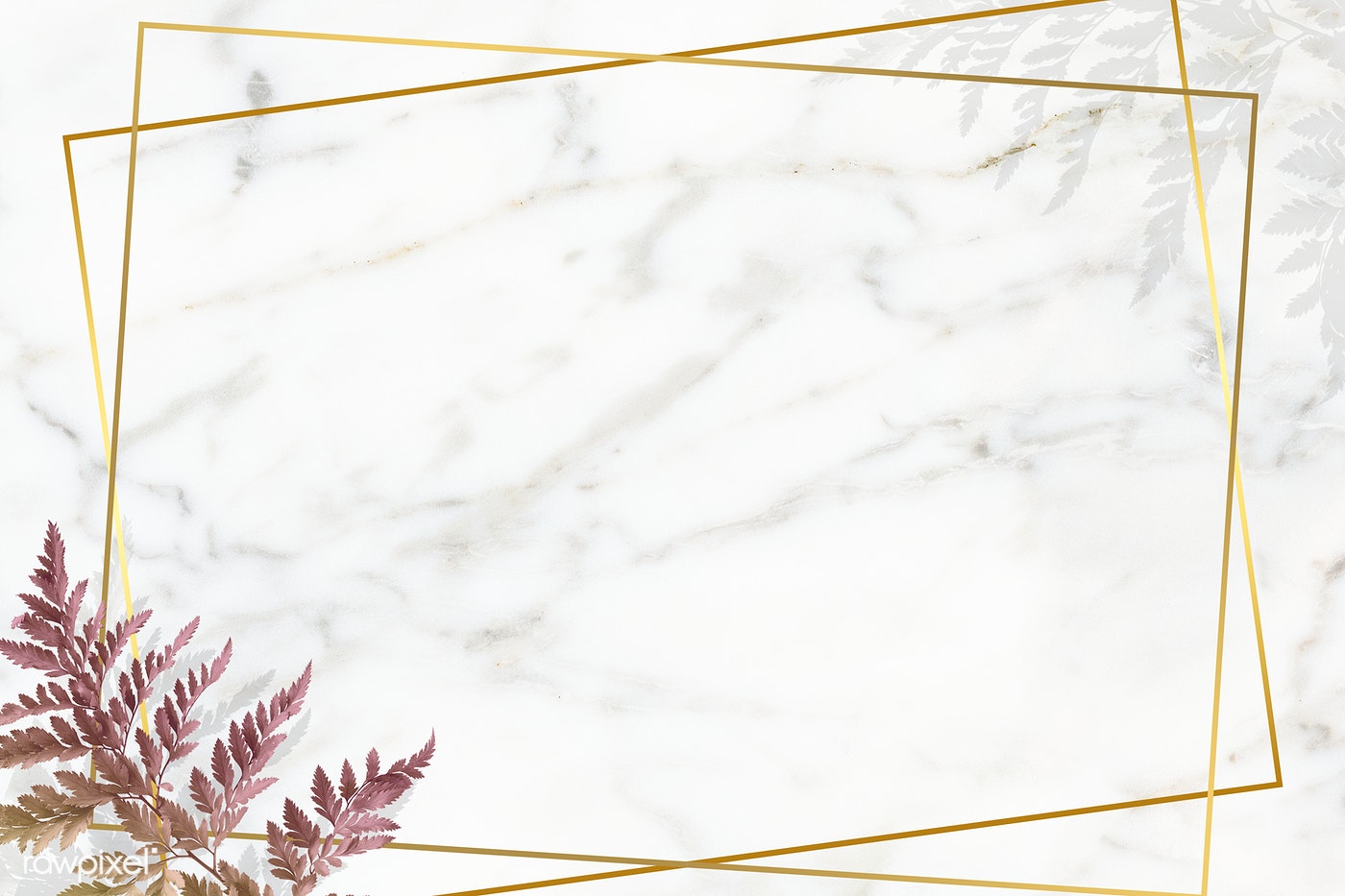 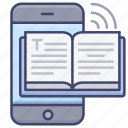 Bài 2/21:
Đặt tính rồi tính:
42 x 2
13 x 3
32 x 3
11 x 6
42
13
1 1
32
x
x
x
x
3
2
6
3
9
6
4
9
8
3
6
6
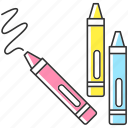 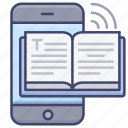 Bài 3/21:
như thế
Mĕ
Hỏi 4 hộp như thế có 
bao nhiêu bút chì màu?
Mĕ hộp có 12 bút chì màu.
Bài giải:
Tóm tắt
Bốn hộp có số bút chì màu là:
Bốn hộp có là:
Số bút chì màu 4 hộp có là:
1
1 hộp: 12 bút chì màu
4 hộp: …  bút chì màu?
12 x 4 = 48 (bút chì màu)
Đáp số: 48 bút chì màu
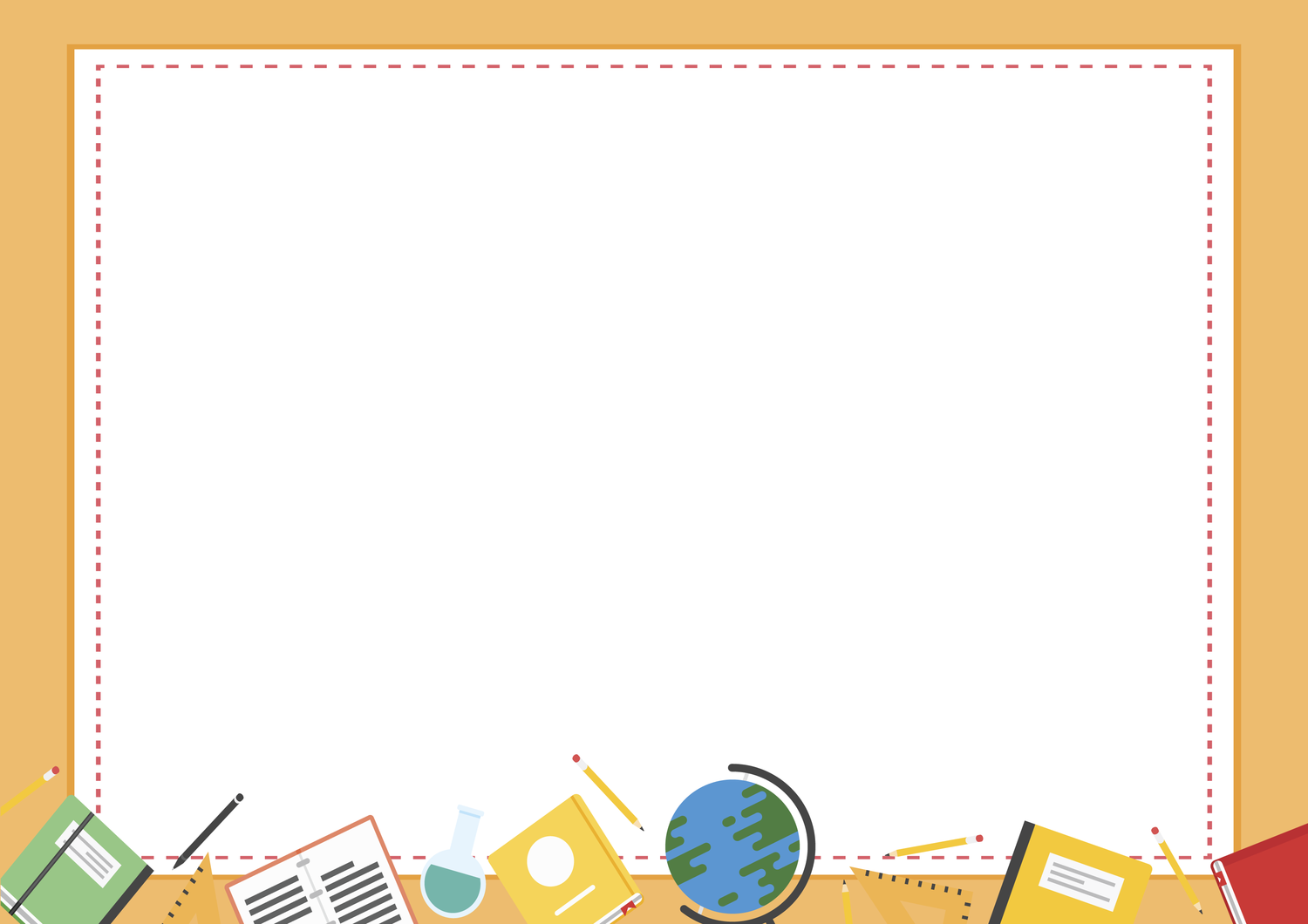 Dặn dò:
- Các em xem lại bài giảng này. 
- Chuẩn bị bài học sau: Nhân số có hai chữ số với số có một chữ số (có nhớ).
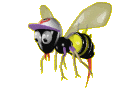 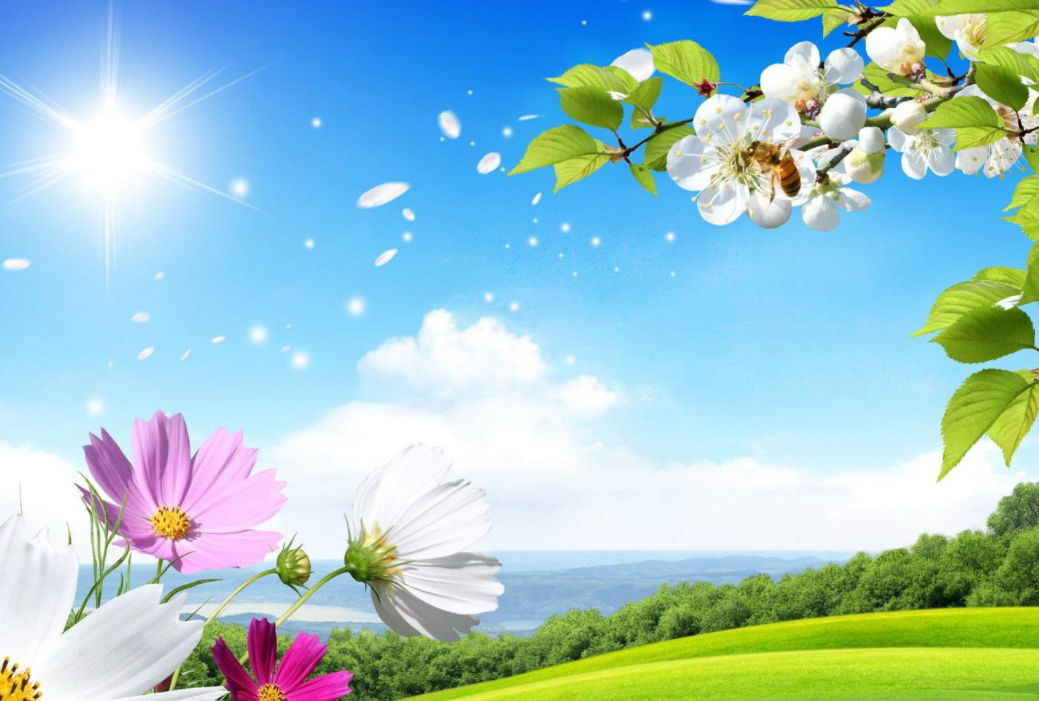 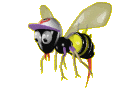 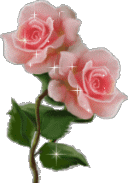 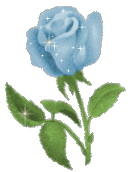 Chúc em chăm ngoan, học tốt.
Hẹn gặp lại các em ở tiết học sau.
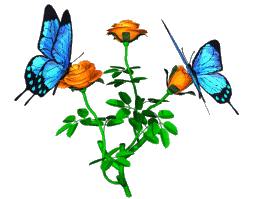 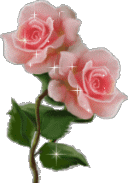 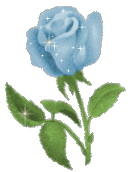